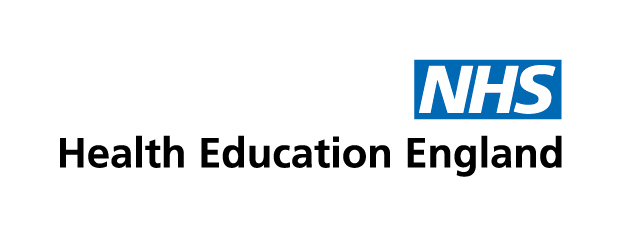 Supporting and escalating concerns
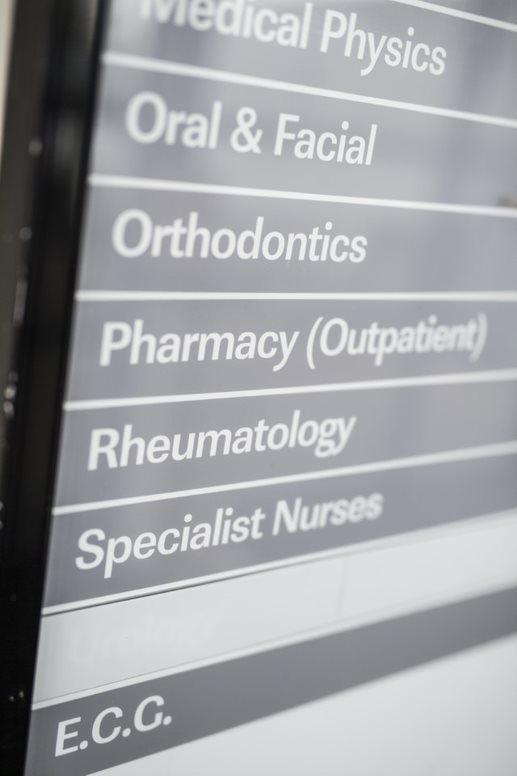 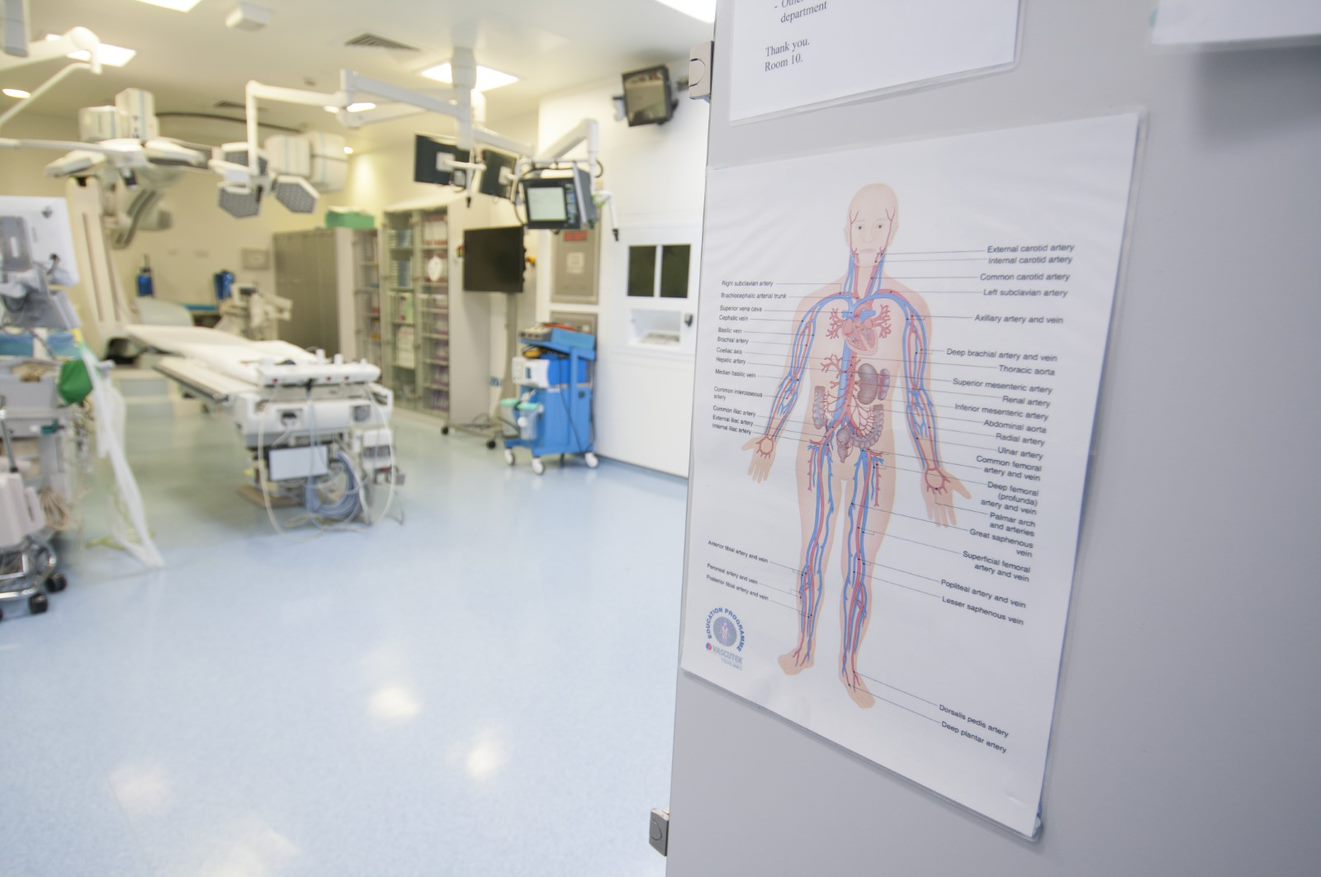 HEE Supporting and Escalating Concerns Pathway
HEE Supporting and Escalating Concerns Pathway
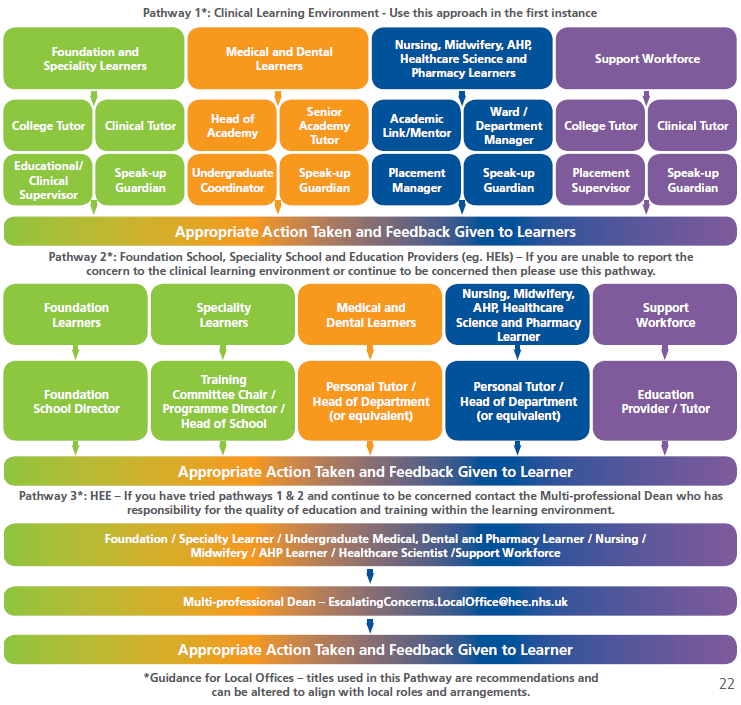 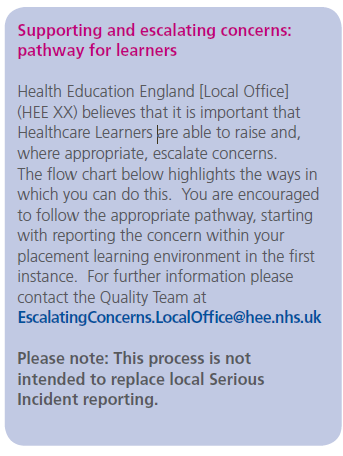